Humanitarian Work 
and Global Health
Asha Ibrahim, Naomi Slavin, Aliyah Jackson, and Alicia Walker
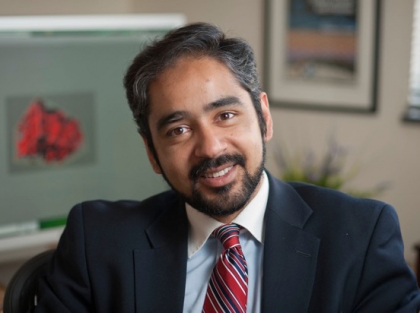 Our Inspiration
Professor Muhammad Zaman was a guest speaker

LEED (Lab for Engineering Education & Development)

His presentation was about advances in technology to help decrease the number of preventable deaths in third world countries.
Statistics
In parts of Africa, 20% of babies born will die within the first 72 hours of life.
Why?
	-No/limited electricity
	-Refrigeration for vaccines
	-Safe and clean drinking water 
	-No hospitals and trained medical faculty 
	-Pneumonia is often undetectable without 	technology
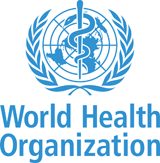 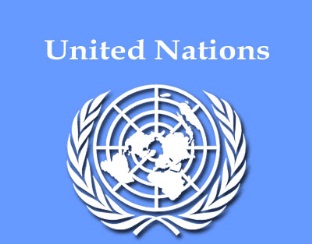 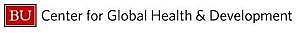 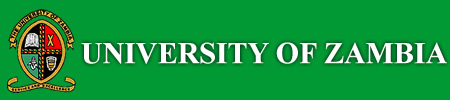 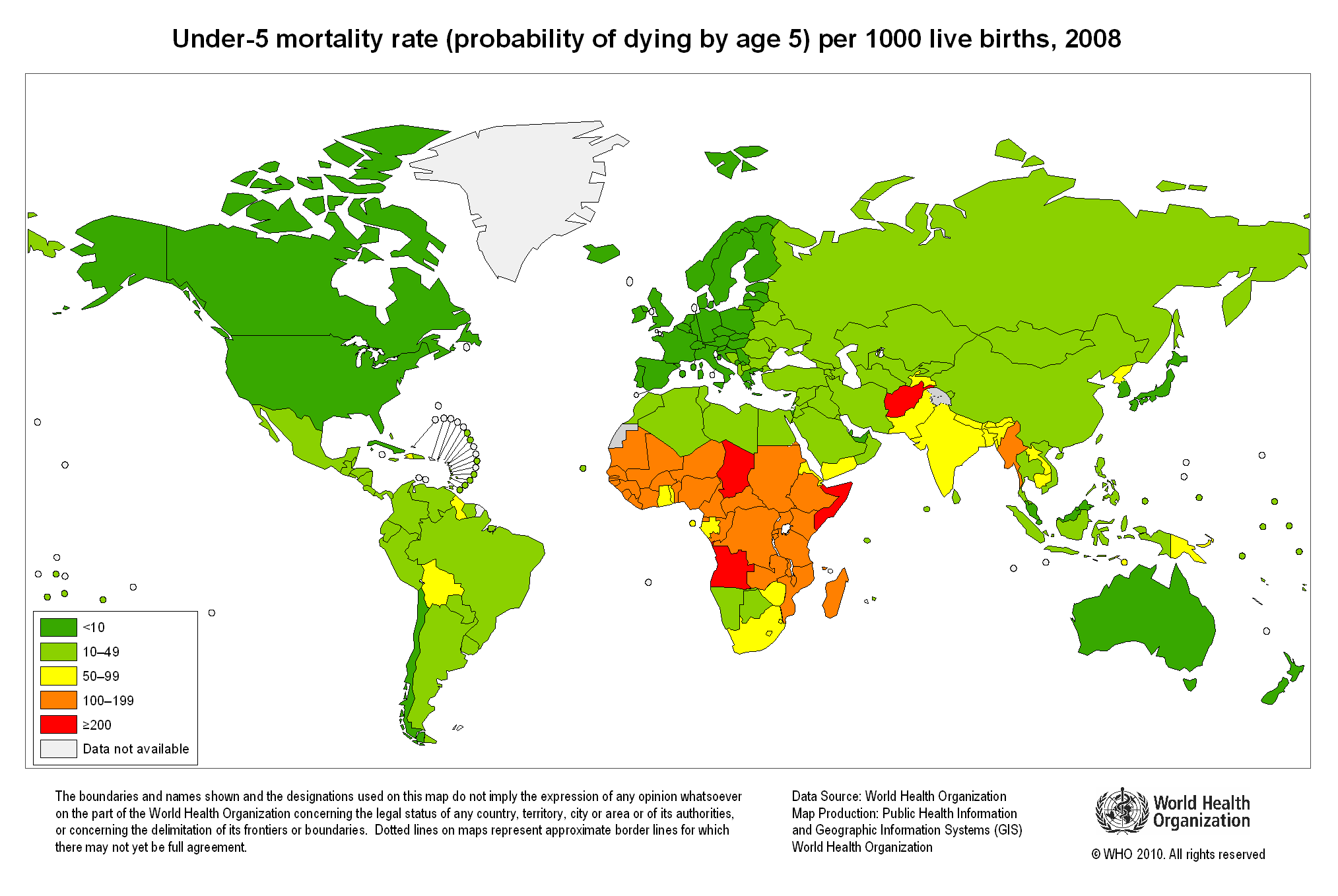 Statistics Continued
People at risk of malaria
Malaria casualties in 2010
Tuberculosis in 2008
About 80% of reported TB cases occurred in 22 countries in 2010
HIV/AIDS around the world
34 million people live with HIV/AIDS worldwide
Connection to Engineering:
Pneumonia
Old cell phone batteries to a mobile pulse-oximeter. 

This device allows medical professionals to easily test and give access to medication
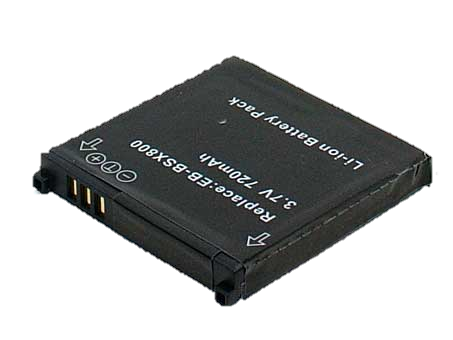 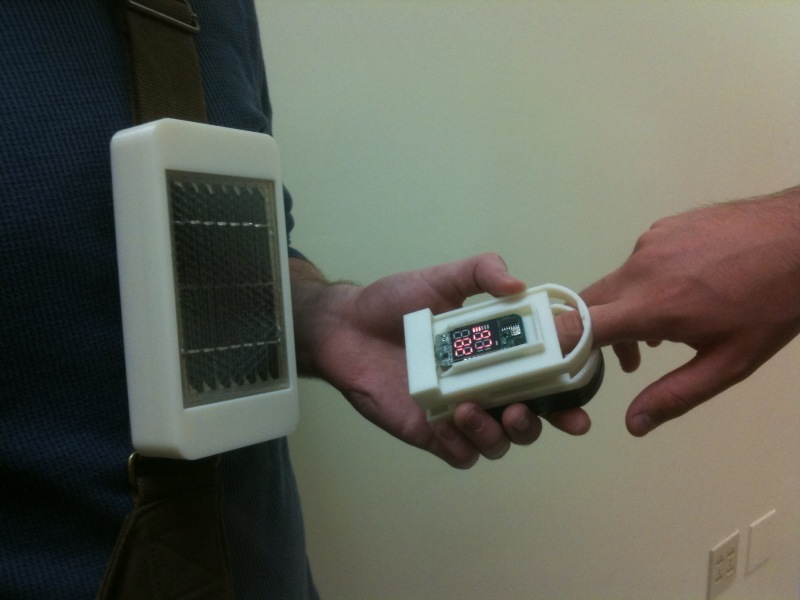 http://www.youtube.com/watch?v=mBXfhE69N1E&feature=player_detailpage
Connection to Engineering:
Malaria
What does it do? 
Helps prevent counterfeit drug problems and resistance due to inauthentic drugs
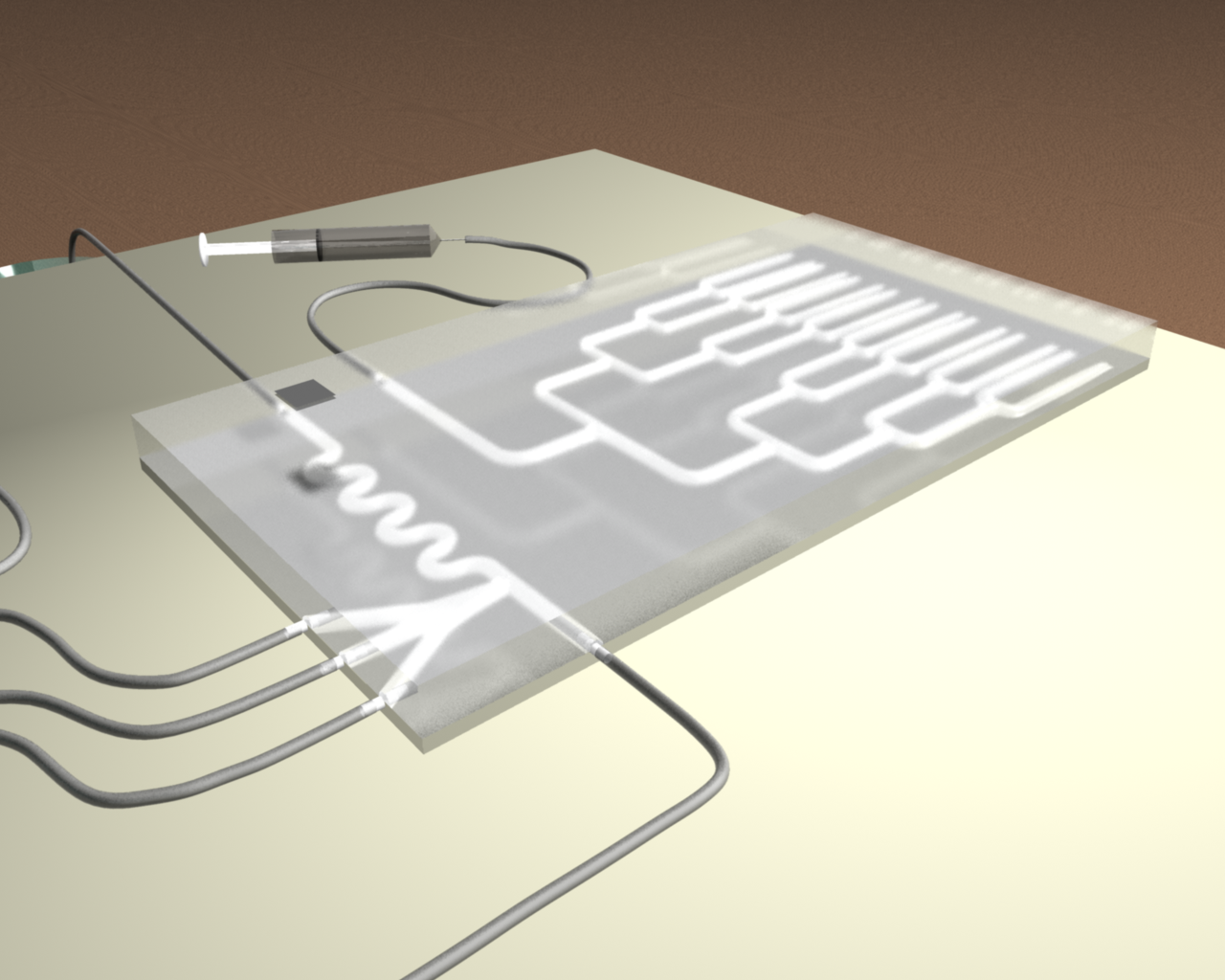 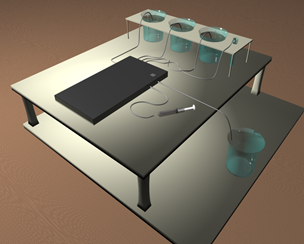 Pictures: 
Professor Zaman in his lab
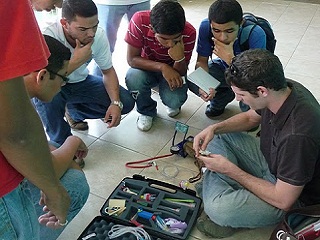 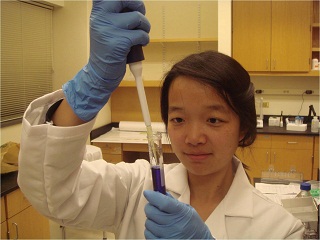 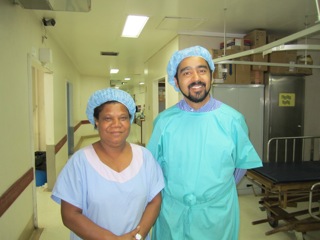 Getting Involved:
On the Web
If you want to help, here is one of many websites where you can give simple ideas to make a big difference.
www.bu.edu/leed/contribute
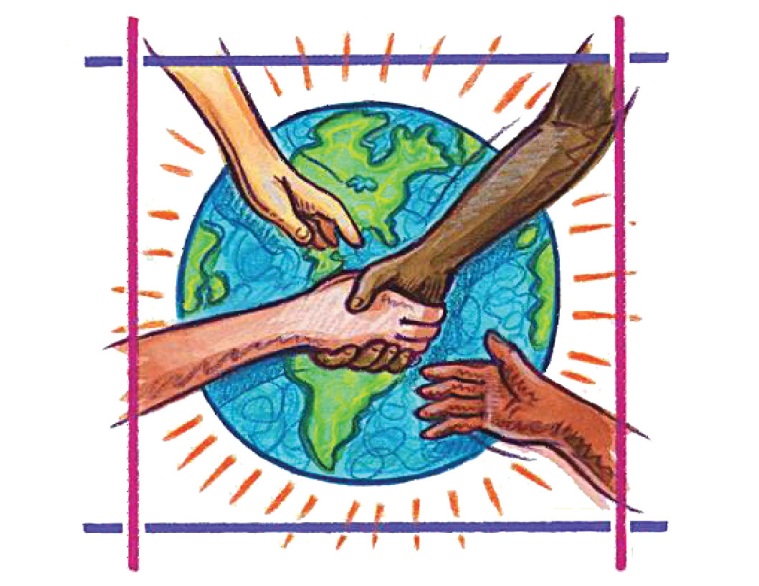 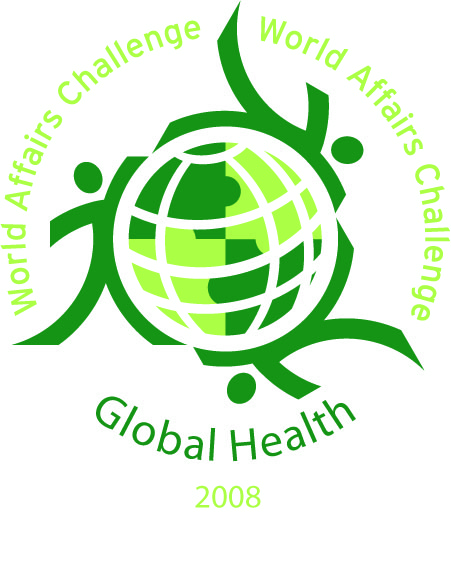 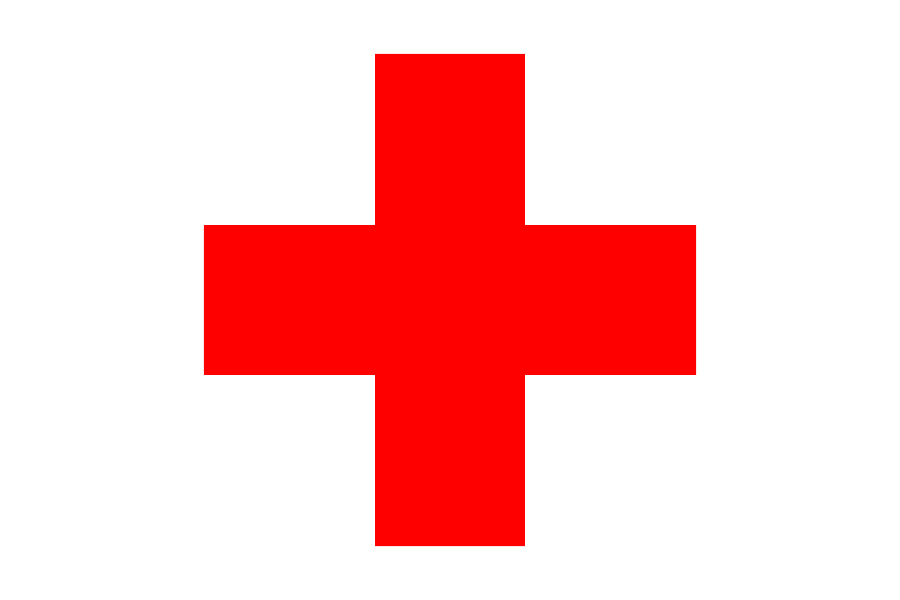 Getting Involved:
Closer to Home
Volunteer!
	-at soup kitchens, shelters, and 	anywhere else to help less fortunate
Donate!
	-food, clothes, old phones, and books
Educate!
	-yourself and others about the status 	of global 	health
Sources
http://www.who.int/mediacentre/factsheets/fs094/en/
http://www.who.int/features/factfiles/tb_facts/en/index5.html
http://www.who.int/features/factfiles/tuberculosis/en/index.html
http://www.who.int/features/factfiles/hiv/facts/en/index2.html